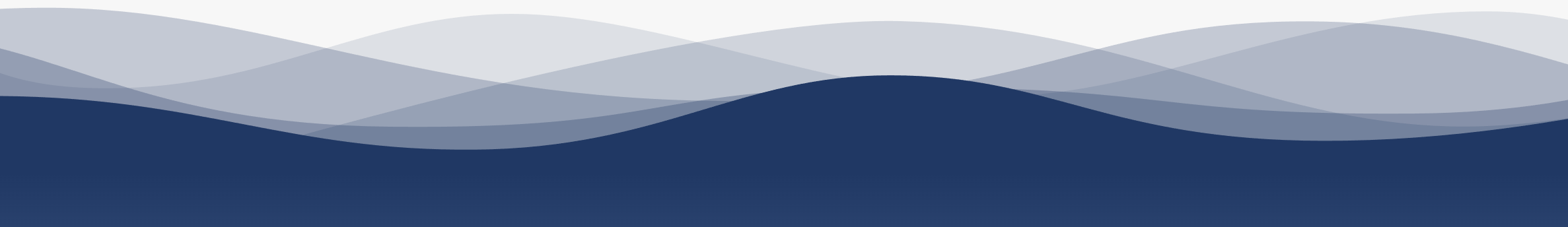 1
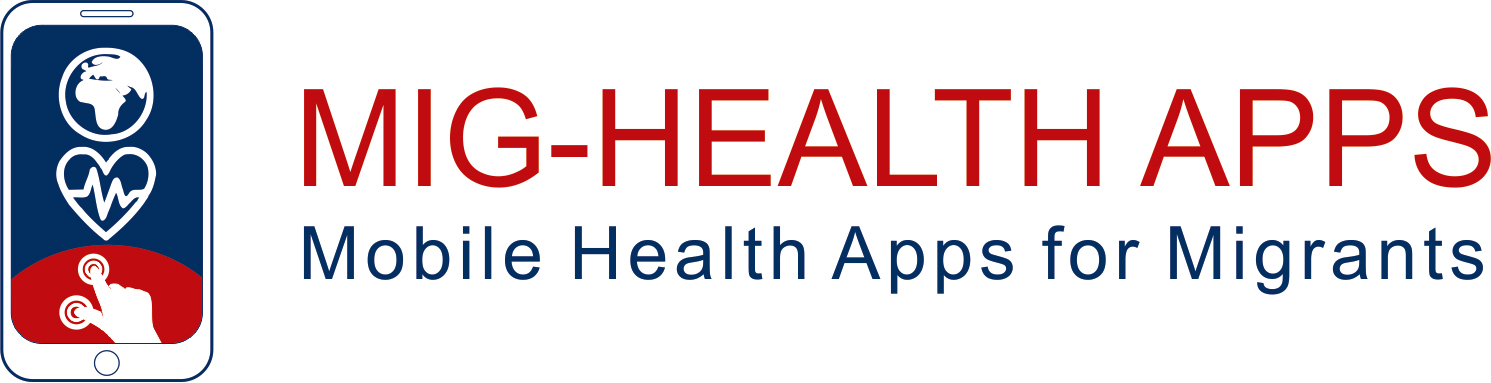 7
2
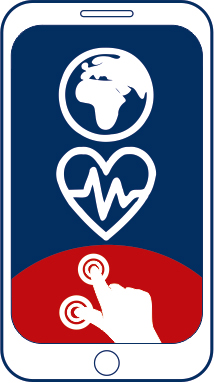 8
3
9
https://apps4health.eu/
4
Ενότητα 11  - Συνεδρία αυτοδιδασκαλίας (11.3)Εφαρμογές για υπηρεσίες υγειονομικής περίθαλψης
10
5
11
6
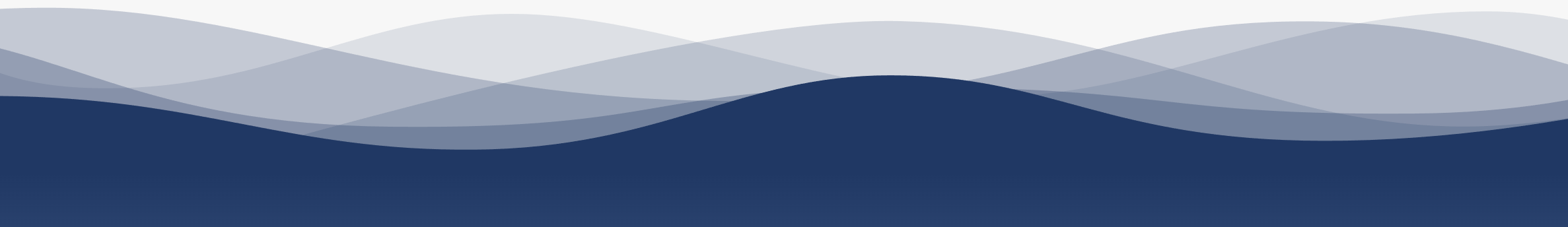 Με τη συγχρηματοδότηση της Ευρωπαϊκής Ένωσης. Οι απόψεις και οι γνώμες που διατυπώνονται εκφράζουν αποκλειστικά τις απόψεις των συντακτών και δεν αντιπροσωπεύουν κατ’ ανάγκη τις απόψεις της Ευρωπαϊκής Ένωσης ή του Ευρωπαϊκού Εκτελεστικού Οργανισμού Εκπαίδευσης και Πολιτισμού (EACEA). Η Ευρωπαϊκή Ένωση και ο EACEA δεν μπορούν να θεωρηθούν υπεύθυνοι για τις εκφραζόμενες απόψεις.
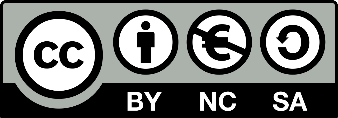 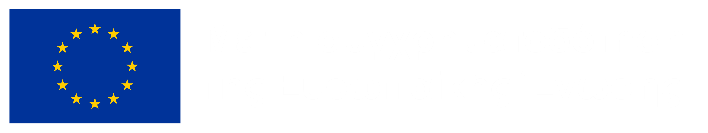 Εταίροι
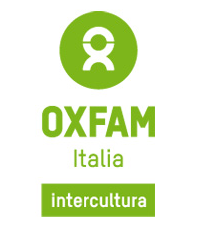 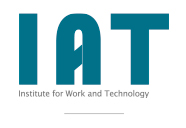 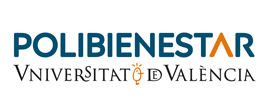 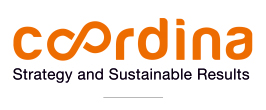 WESTFALISCHE HOCHSCHULE GELSENKIRCHEN,BOCHOLT, RECKLINGHAUSEN
ΓΚΕΛΣΕΝΚΙΡΧΕΝ, ΓΕΡΜΑΝΙΑ
www.w-hs.de
COORDINA ORGANIZACIÓN DE EMPRESAS YRECURSOS HUMANOS, S.L.
ΒΑΛΕΝΣΙΑ, ΙΣΠΑΝΙΑ
coordina-oerh.com
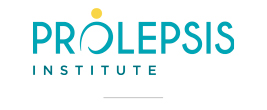 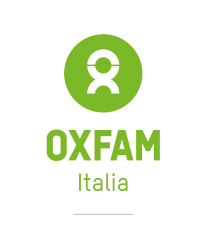 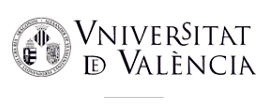 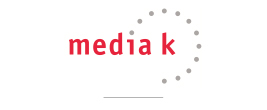 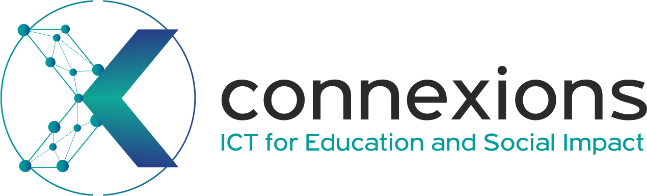 CONNEXIONS
ΑΘΗΝΑ, ΕΛΛΑΔΑ
www.connexions.gr
PROLEPSIS
ΑΘΗΝΑ, ΕΛΛΑΔΑwww.prolepsis.gr
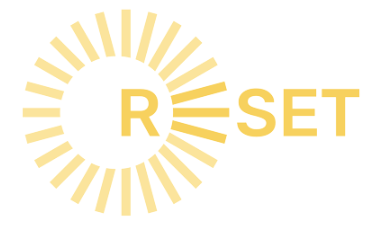 UNIVERSITAT DE VALENCIA
ΒΑΛΕΝΣΙΑ, ΙΣΠΑΝΙΑ
www.uv.es
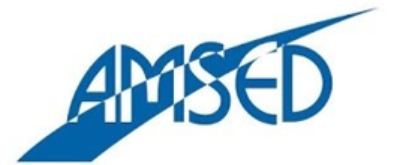 media k GmbH
Μπαντ Μέργκεντχαϊμ, ΓΕΡΜΑΝΙΑ
www.media-k.eu
OXFAM ITALIA INTERCULTURA
ΑΡΕΤΖΟ, ΙΤΑΛΙΑ
www.oxfamitalia.org/
RESET
ΚΥΠΡΟΣ
www.resetcy.com
AMSED
ΣΤΡΑΣΒΟΥΡΓΟ, ΓΑΛΛΙΑ
www.amseΔ.fr
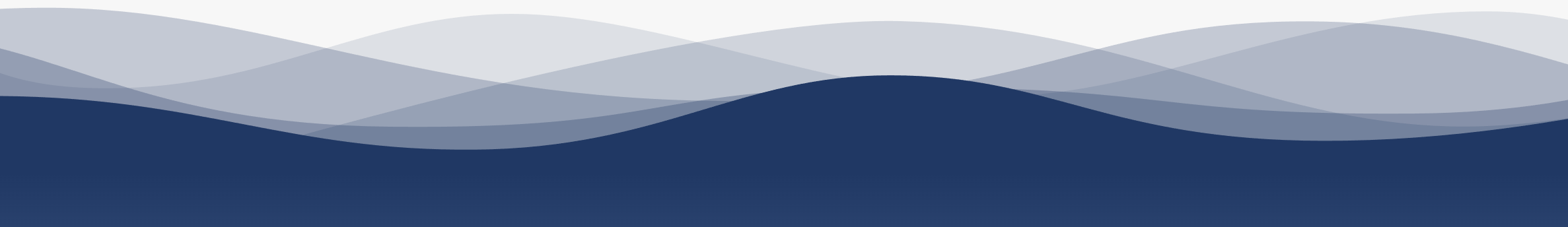 Συνεδρία αυτοδιδασκαλίας: Περιεχόμενο
1. Κουίζ και αυτοαξιολόγηση
Τι είναι οι υπηρεσίες υγειονομικής περίθαλψης;
Μόνο μία απάντηση είναι σωστή!
A. Ενοικίαση αναπηρικού αμαξιδίου
B. Ένα γεύμα με φρέσκα φρούτα
Δ. Παροχή ιατρικής φροντίδας, θεραπείας και υποστήριξης σε άτομα, κοινότητες ή πληθυσμούς
Γ. Μια υπηρεσία ανταλλαγής μηνυμάτων
[Speaker Notes: Σωστή απάντηση: Δ]
Ποιο είναι ένα παράδειγμα υπηρεσίας υγειονομικής περίθαλψης;
Μόνο μία απάντηση είναι σωστή!
B. Υπηρεσία ταξί
A. Η πρόγνωση του καιρού
Γ. Υποστήριξη σε άτομα με χρόνιες παθήσεις
Δ. Κηπουρός
[Speaker Notes: Σωστή απάντηση: Γ]
Αντιστοιχίστε τις στήλες
Αντιστοιχίστε τις στήλες!
A. και την καλύτερη σύνδεση των αναγκών των χρηστών με το σύστημα υγειονομικής περίθαλψης.
A. Η ιατρική περίθαλψη παρέχεται από
Δ. αποτρέπει το κόστος για το σύστημα υγείας.
B. Οι υπηρεσίες υγειονομικής περίθαλψης χρησιμοποιούνται για την καλύτερη οργάνωση επαναλαμβανόμενων διαδικασιών
Γ. γενικούς ιατρούς, ειδικούς ιατρούς και κλινικές.
Γ. Υπάρχουν δημόσιες
Δ. και ιδιωτικές υπηρεσίες υγείας
Δ. Ένα υγιεινός τρόπος ζωής
[Speaker Notes: A – Γ
B – A
Γ –Δ
Δ - B]
Σε τι χρησιμεύουν οι εφαρμογές υπηρεσιών υγειονομικής περίθαλψης;
Μόνο μία απάντηση είναι σωστή!
A. Χάσιμο βάρους
B. Έλεγχος της αρτηριακής πίεσης
Δ. Προγραμματισμός ραντεβού
Γ. Ύπνος
[Speaker Notes: Σωστή απάντηση: Δ]
Ένας γιατρός μπορεί να προτείνει μια εφαρμογή υγειονομικής περίθαλψης
Σωστό
Λάθος
[Speaker Notes: Right Answer: Σωστό]
Μια καλή εφαρμογή υπηρεσιών υγειονομικής περίθαλψης μπορεί να αντικαταστήσει έναν γιατρό!
Λάθος
Σωστό
[Speaker Notes: Σωστή απάντηση: Λάθος]
Αντιστοιχίστε τις στήλες
Αντιστοιχίστε τις στήλες!
Α. ότι δεν έχει σκοπό το κέρδος.
A. Οι εφαρμογές υπηρεσιών υγειονομικής περίθαλψης είναι ένας καλός τρόπος
Β. για τη βελτίωση της δέσμευσης των ασθενών στην υγεία τους
B. Οι εφαρμογές υπηρεσιών υγειονομικής περίθαλψης χρησιμοποιούνται για την καλύτερη οργάνωση επαναλαμβανόμενων διαδικασιών
Γ. μπορεί να υποστηριχθεί από εφαρμογές υπηρεσιών υγείας.
Γ. Μια δωρεάν εφαρμογή δεν σημαίνει σε καμία περίπτωση
Δ. για την καλύτερη σύνδεση των αναγκών των χρηστών με το σύστημα υγειονομικής περίθαλψης.
Δ. Ένας υγιεινός τρόπος ζωής
[Speaker Notes: A – B
B – Δ
Γ – A
Δ - Γ]
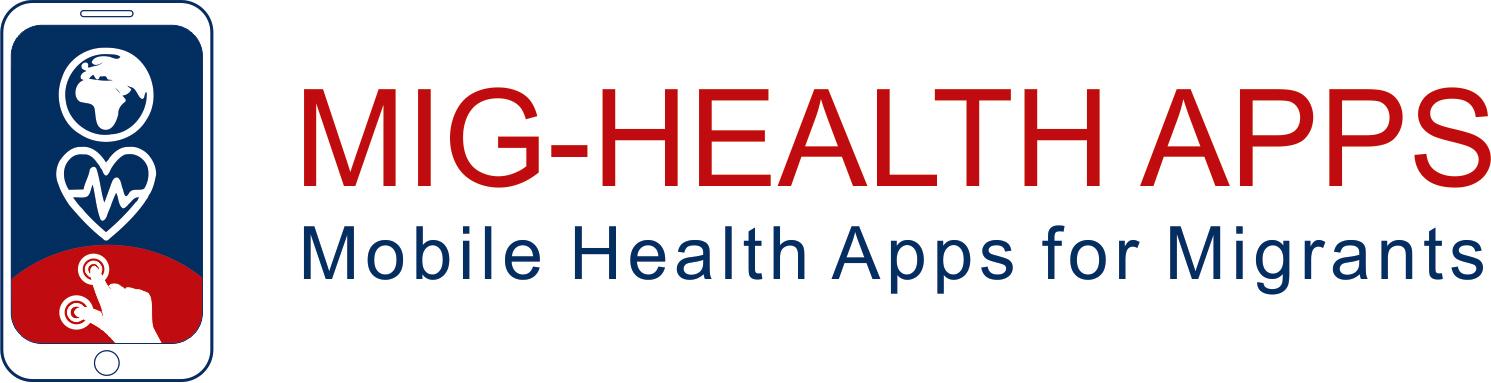 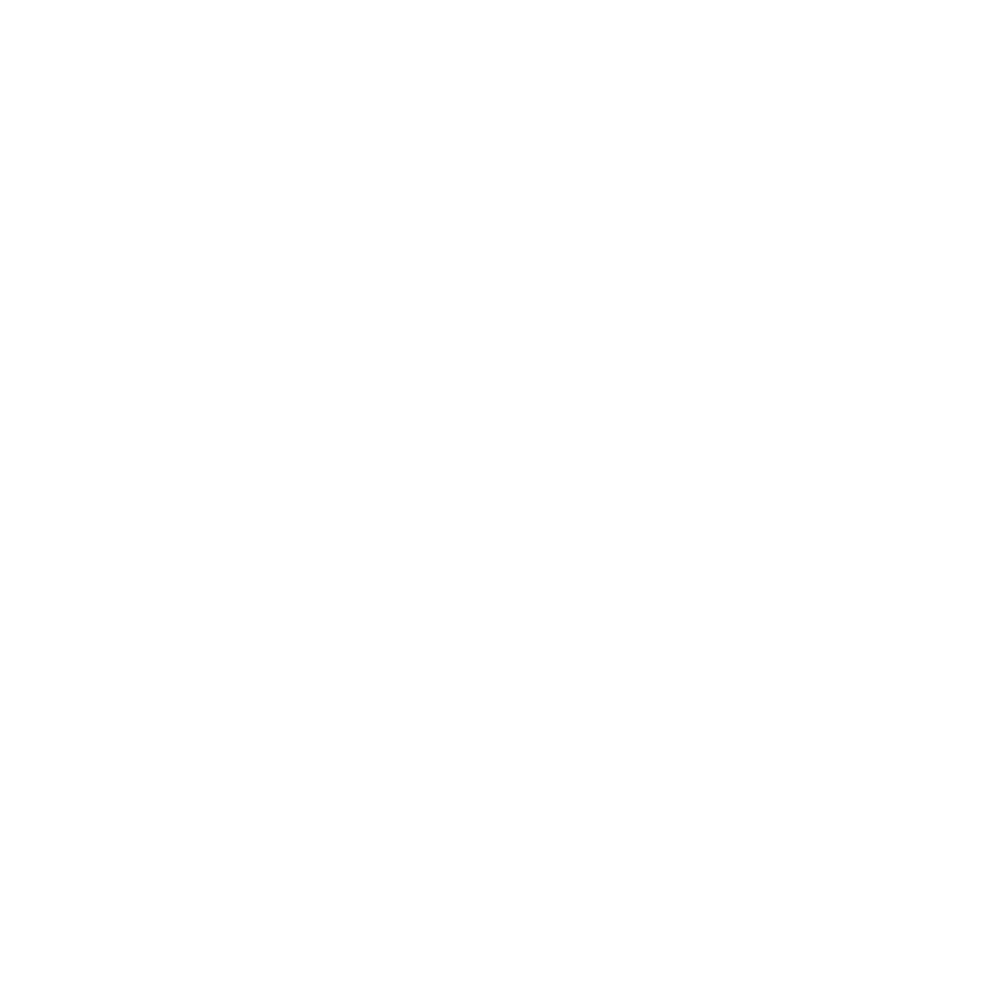 Συγχαρητήρια! 
Ολοκληρώσατε τη διδασκαλία αυτής της ενότητας!
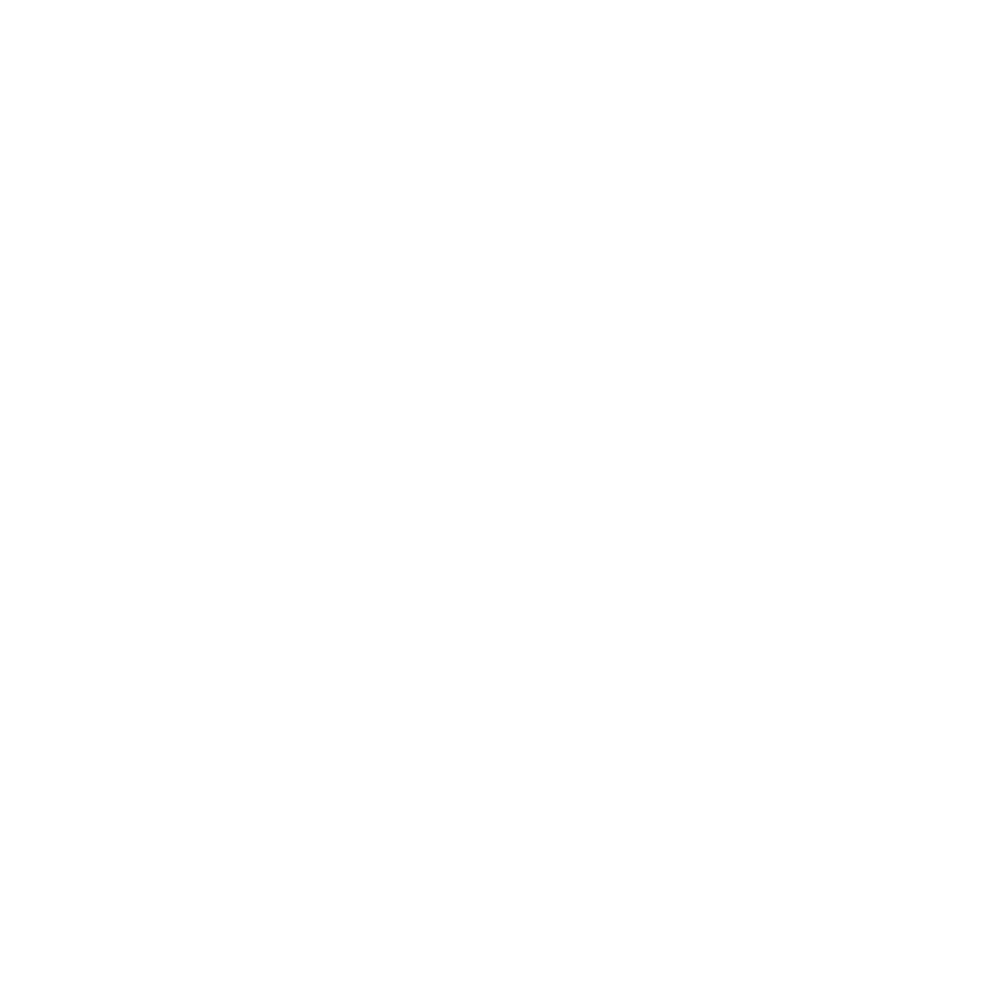 Με τη συγχρηματοδότηση της Ευρωπαϊκής Ένωσης. Οι απόψεις και οι γνώμες που διατυπώνονται εκφράζουν αποκλειστικά τις απόψεις των συντακτών και δεν αντιπροσωπεύουν κατ’ ανάγκη τις απόψεις της Ευρωπαϊκής Ένωσης ή του Ευρωπαϊκού Εκτελεστικού Οργανισμού Εκπαίδευσης και Πολιτισμού (EACEA). Η Ευρωπαϊκή Ένωση και ο EACEA δεν μπορούν να θεωρηθούν υπεύθυνοι για τις εκφραζόμενες απόψεις.
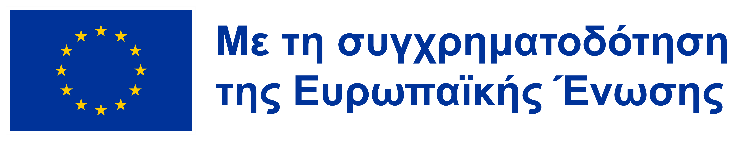